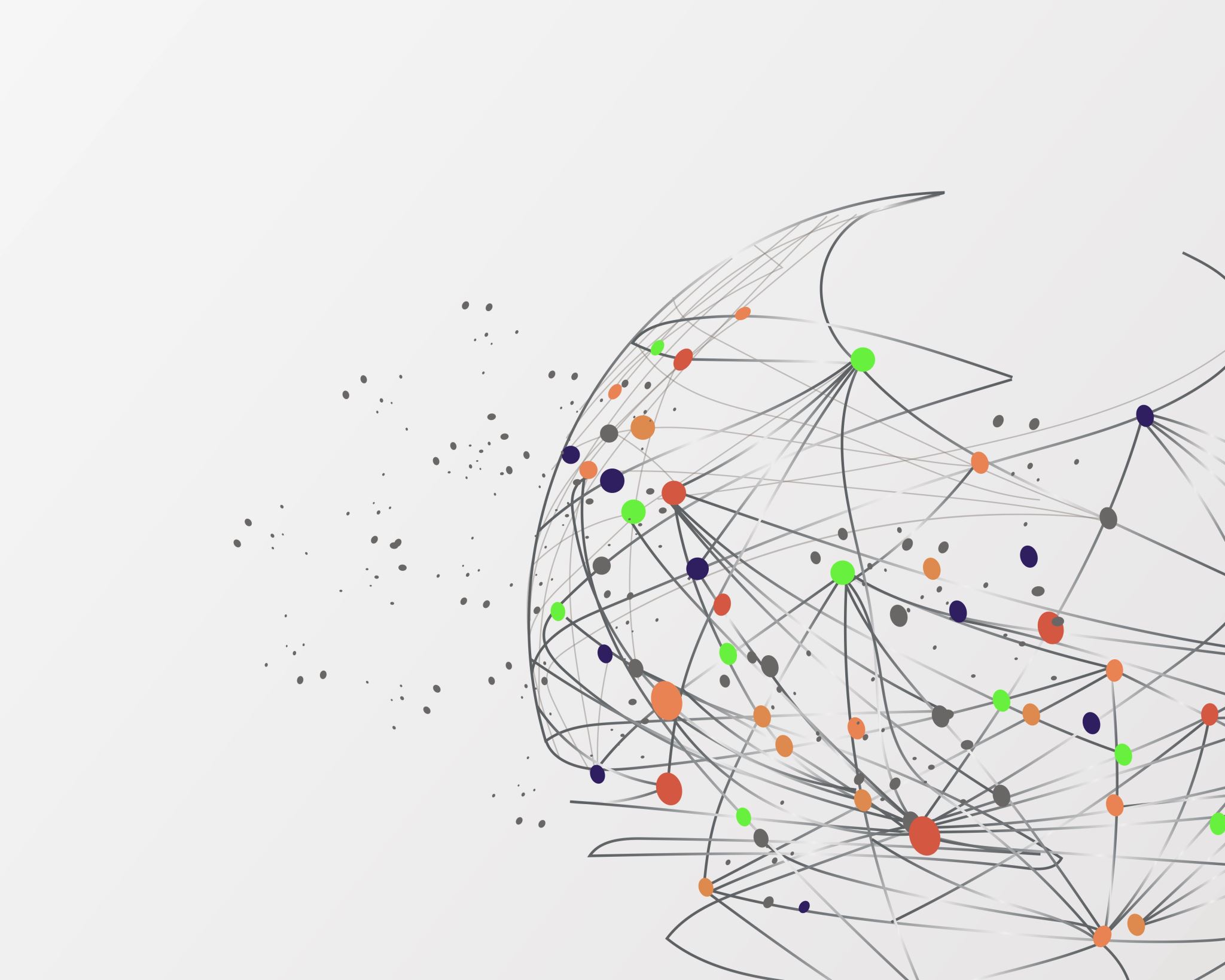 Queer thriving in religious schools
Cultivating vulnerable encounters with stakeholders

Dr Seán Henry 
Lecturer in Education
sean.henry@edgehill.ac.uk
My research background
Gender, sexuality, religion, and education. 

Interdisciplinary, desk-based approach to research grounded in the humanities. 

To disrupt polarising discourses at this interface. To do this, I am interested in a theory of ‘queer thriving’ in Jewish, Christian, and Muslim schools.
Dissemination
Conventional peer-reviewed journal articles and book chapters. 

A forthcoming monograph entitled Queer Thriving in Religious Schools with Routledge’s Religion and Education series. 

A forthcoming edited collection entitled Queer Thriving in Catholic Education: Going Beyond the Pastoral Paradigm for LGBTQ+ Inclusion with Springer. 

A key part of my work has been about cultivating vulnerable encounters with stakeholders, both about and beyond these themes …
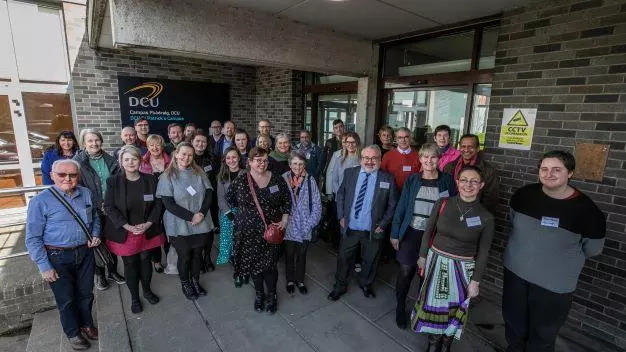 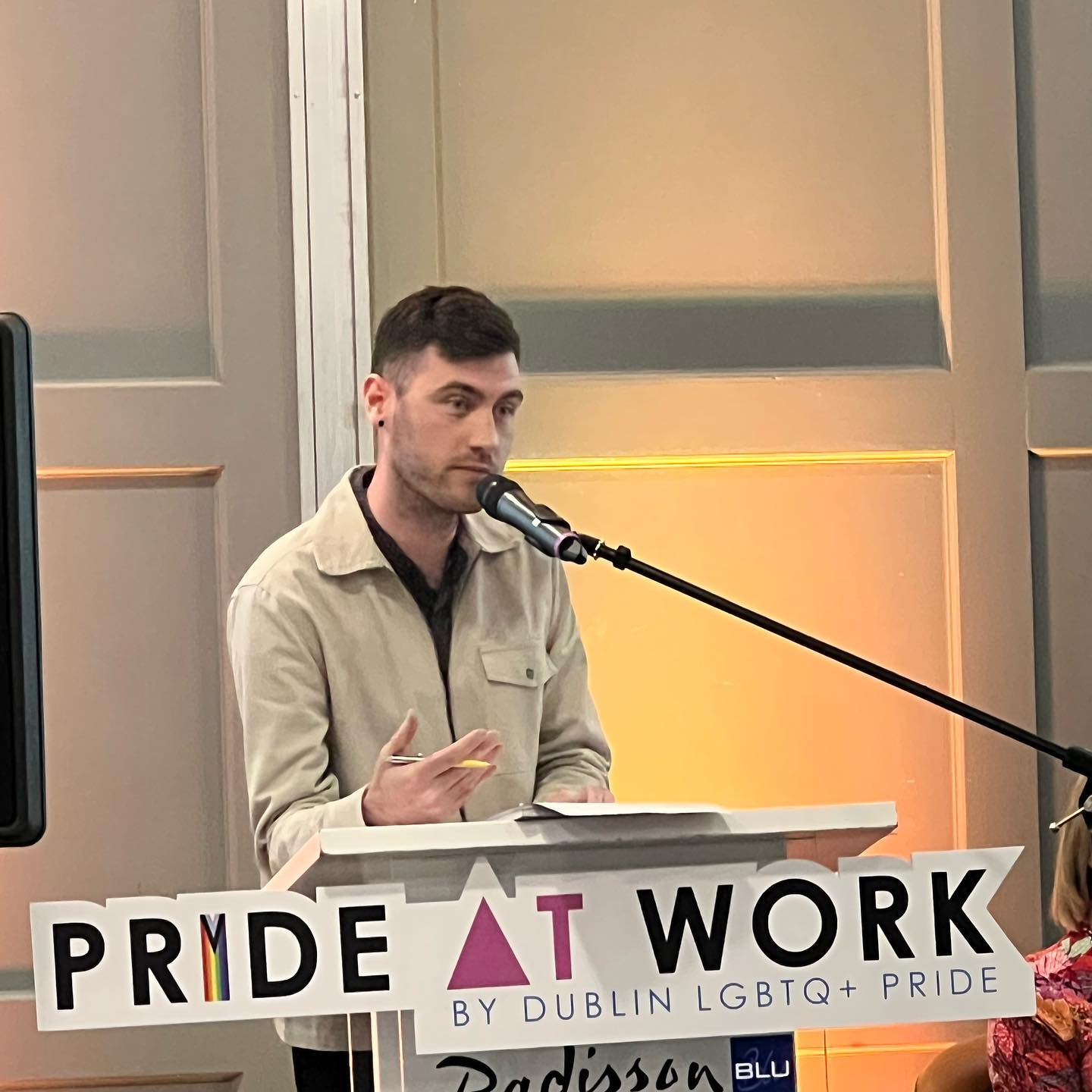 Cultivating vulnerable encounters with stakeholders involves …
Meeting people where they are, rather than where you would like them to be;
Not seeking to ‘resolve’ difference or conflict. 
Allowing your own perspectives and insights to speak for themselves;
Close and careful listening; 
Humility; 
A willingness to enter new spaces with openness and respect;
Embracing the problem-posing, as well as problem-solving, role of the university; 
Self-care.